The College Earnings Premium
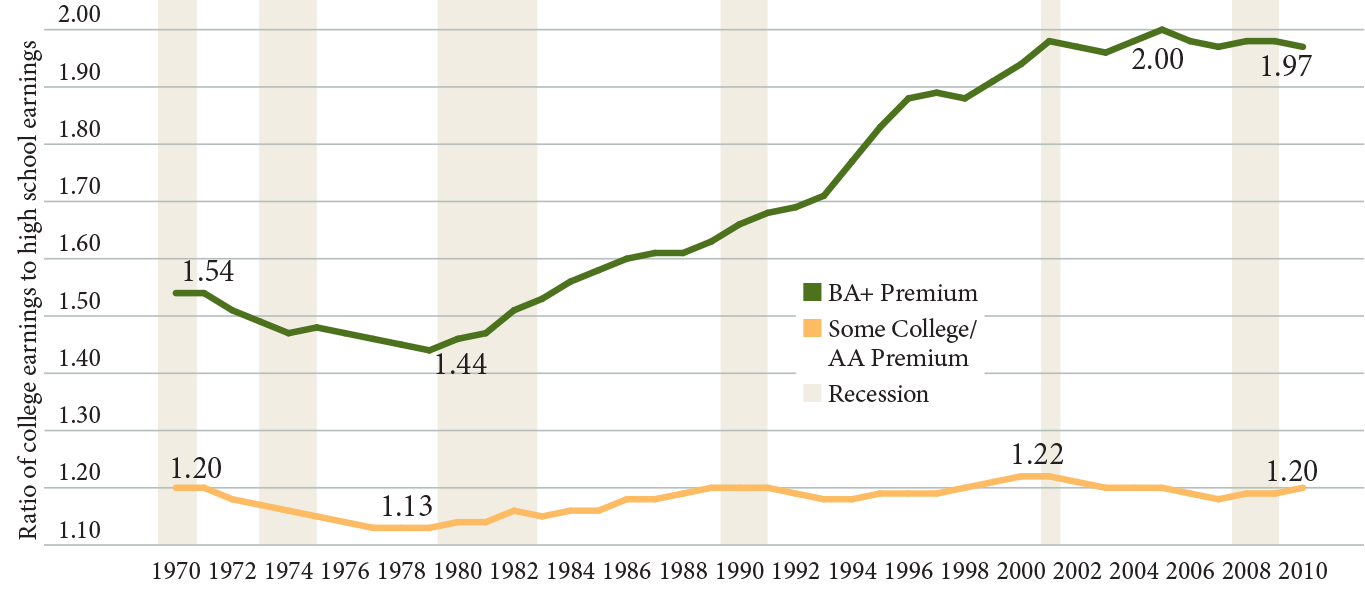 Source: Carnevale, Jayasundera, and Cheah (2013)
Employers Prioritize Innovation and Transferable Skills
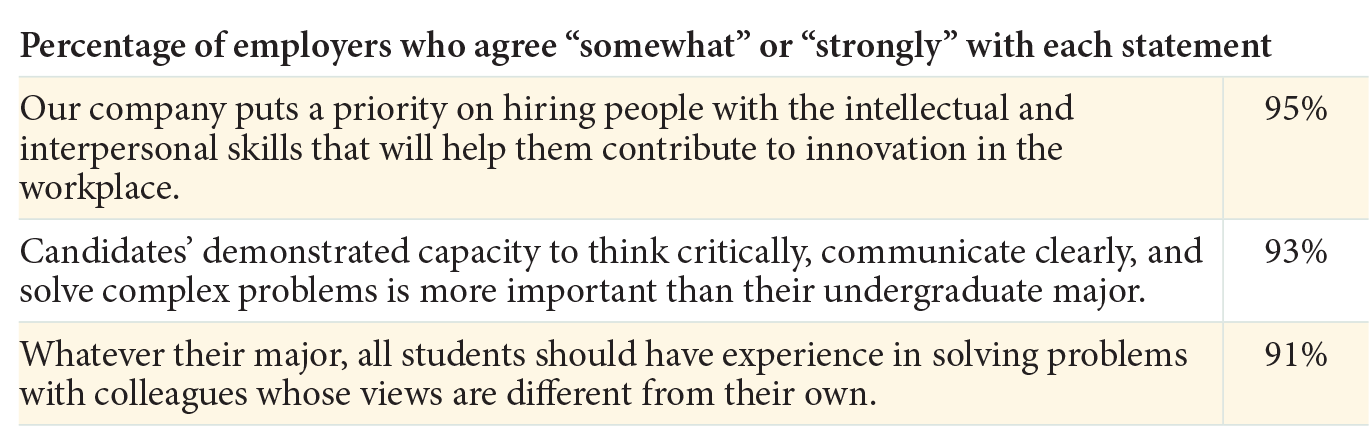 Source: Hart Research Associates, It Takes More Than a Major (2013)
Employers Want Both Broad Knowledge and Specific Skills
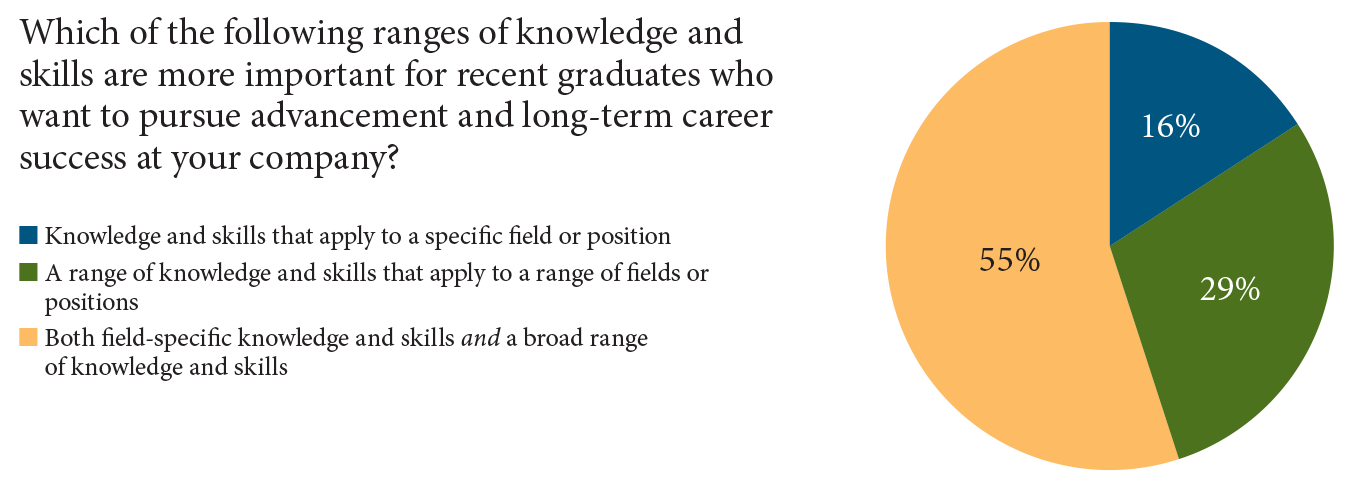 Source: Hart Research Associates, It Takes More Than a Major (2013).
Employers Support Liberal Arts, Diversity, and Civic Learning
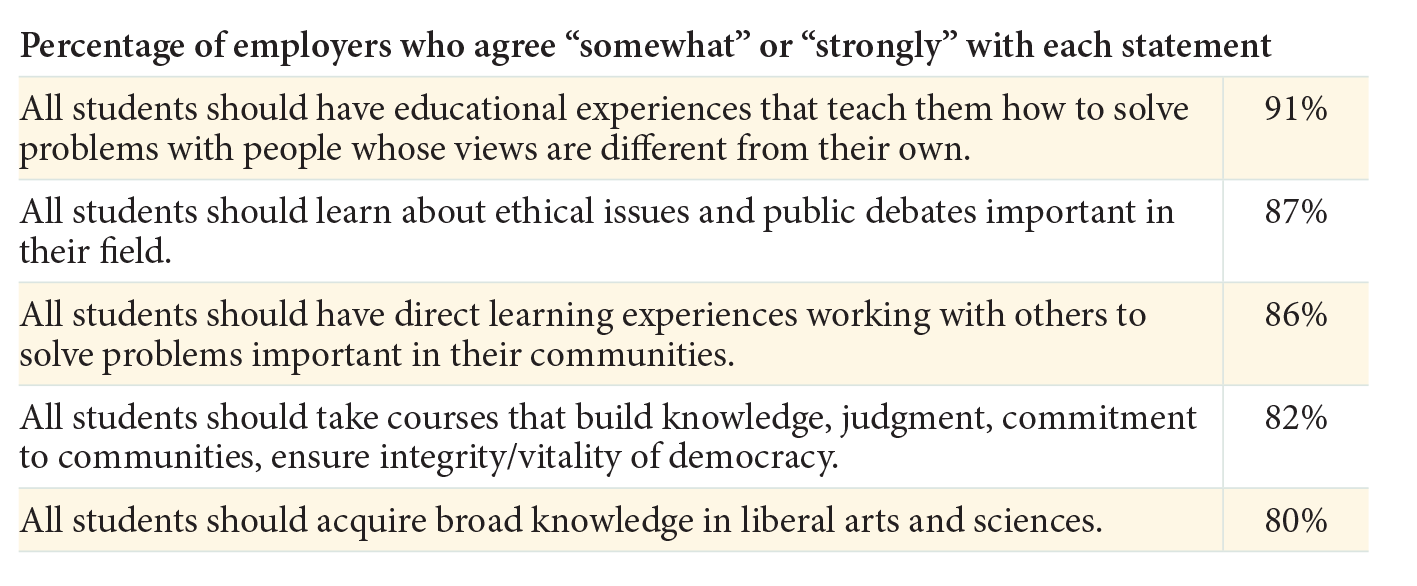 Source: Hart Research Associates, It Takes More Than A Major (2013).
Median Annual Earnings by Age-Group and Undergraduate Major (2010-11)
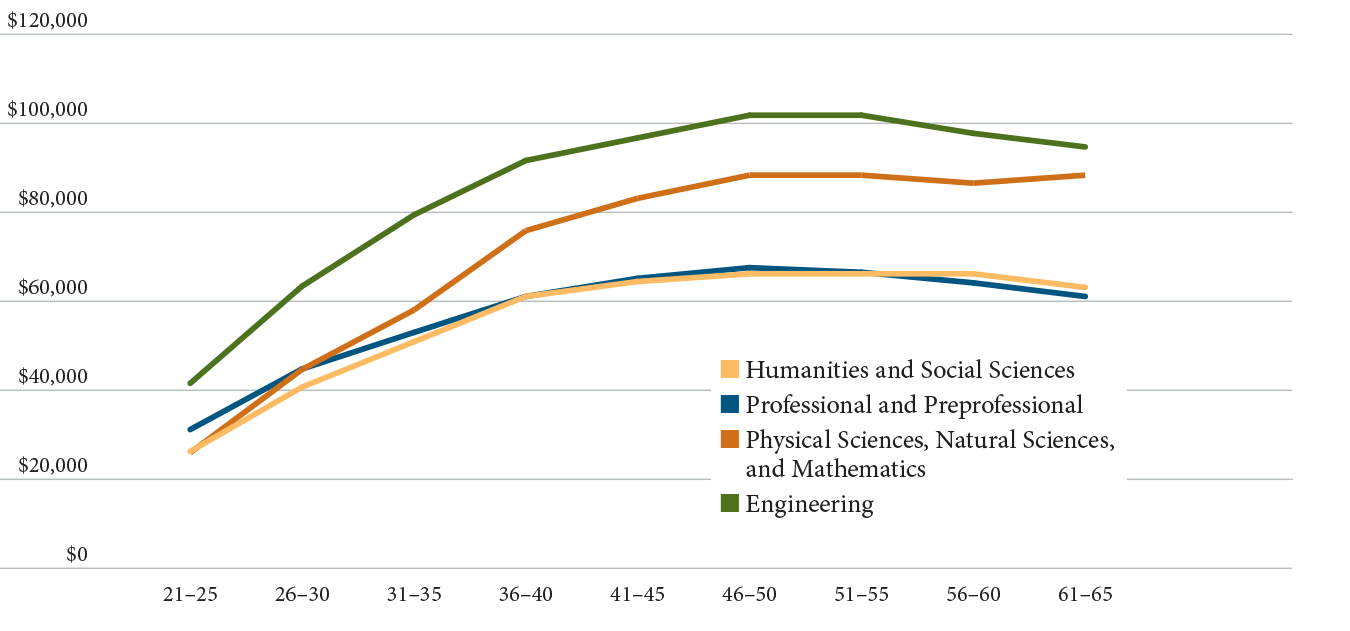 Source: How Liberal Arts and Sciences Majors Fare in Employment. 2013
Short-term vs. Long-term Earnings (2010-11)
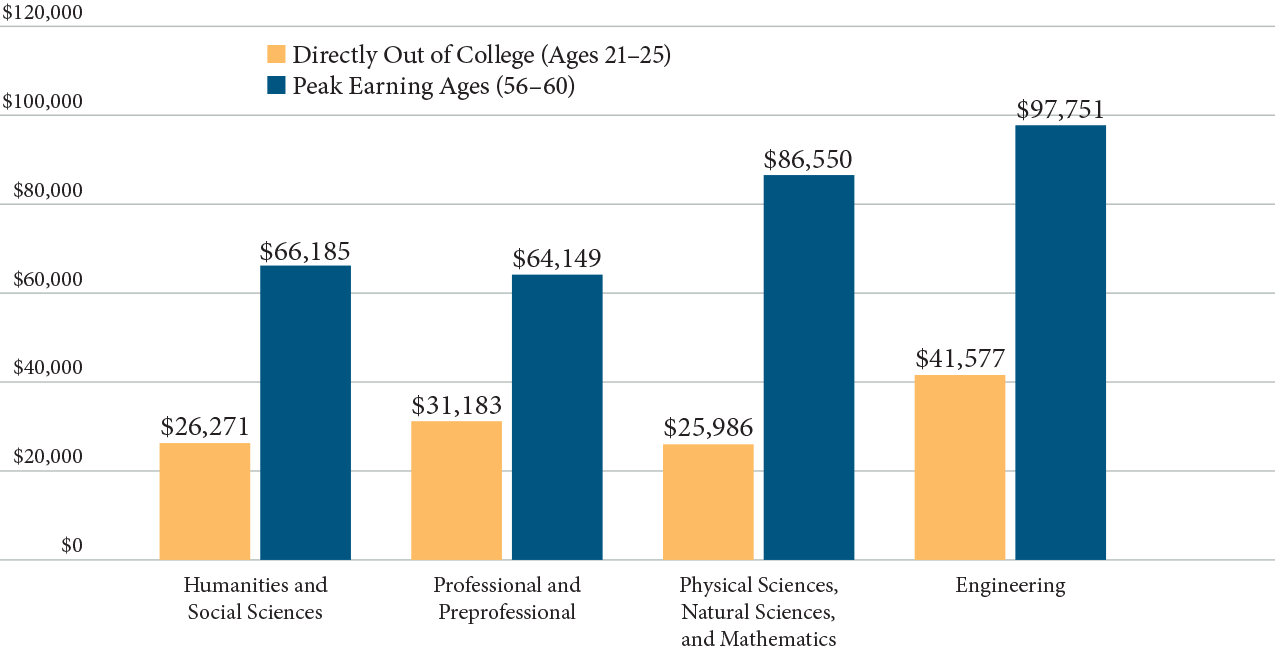 Source: How Liberal Arts and Sciences Majors Fare in Employment. 2013
Median earnings for graduates with only baccalaureate degrees (2010-11)
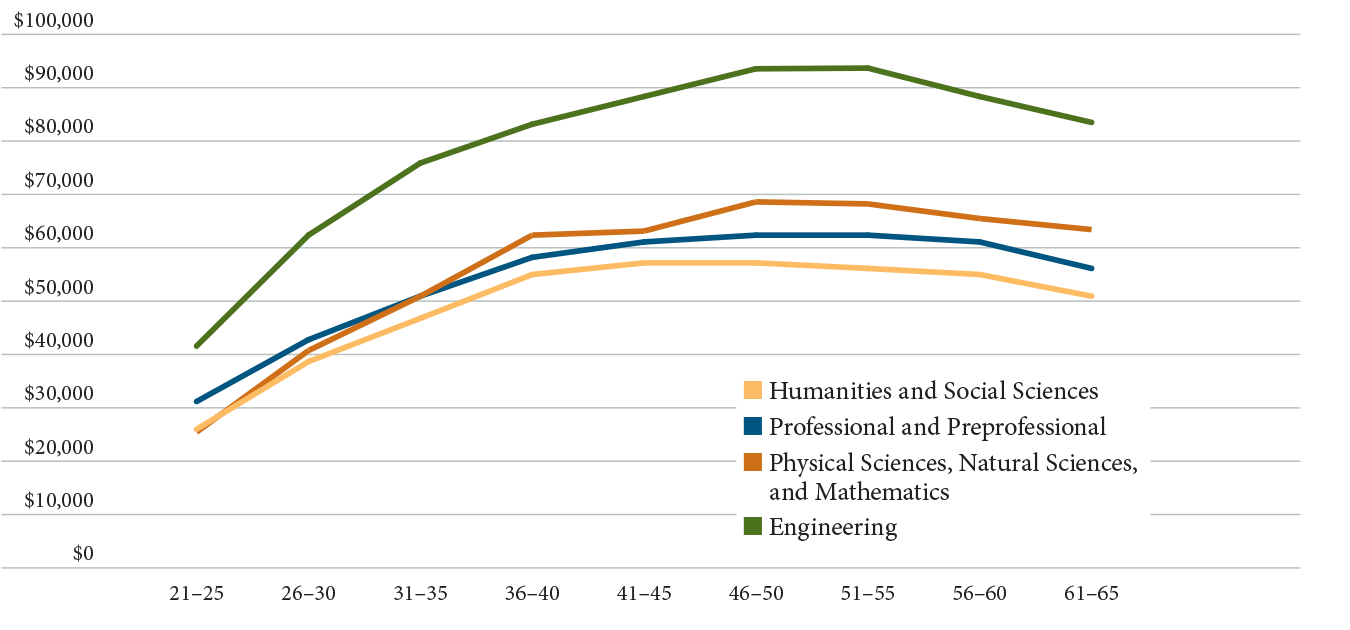 Source: How Liberal Arts and Sciences Majors Fare in Employment. 2013
The Graduate School Earnings Bump
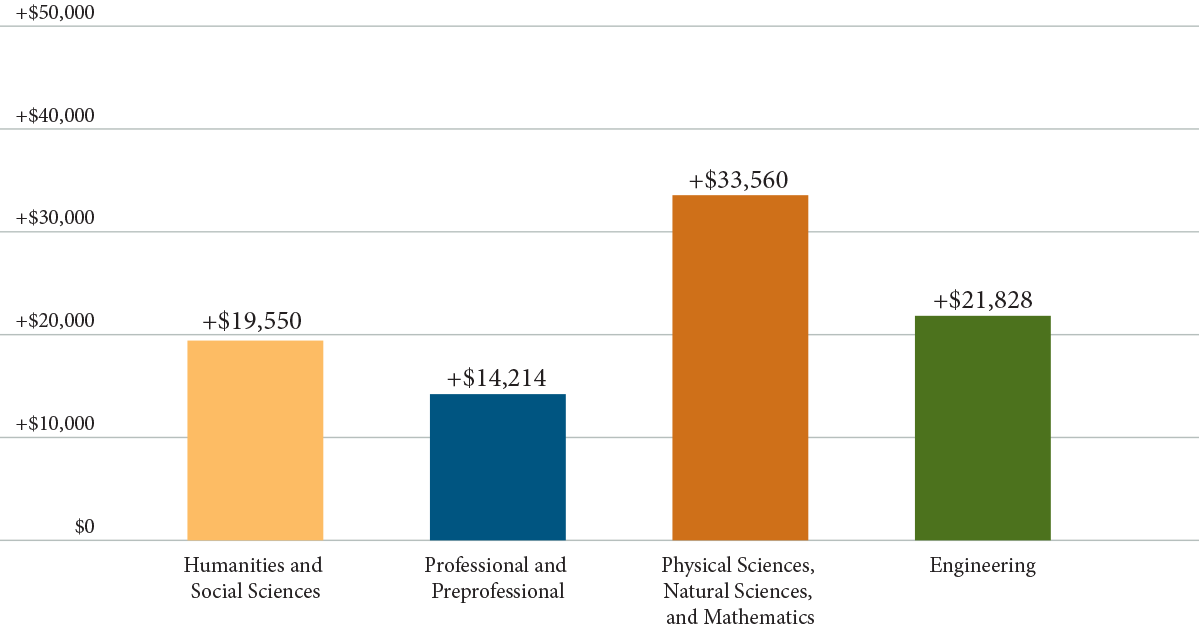 Source: How Liberal Arts and Sciences Majors Fare in Employment. 2013
Graduate and Professional Degree Attainment
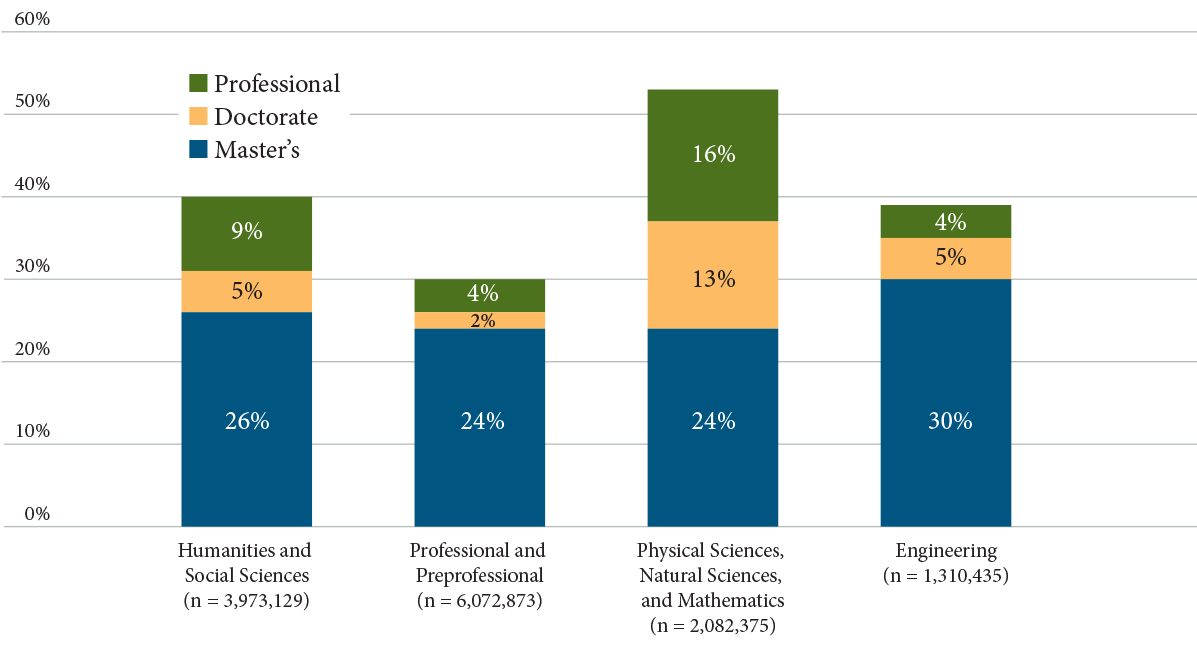 Source: How Liberal Arts and Sciences Majors Fare in Employment. 2013
College Graduate Unemployment Rates
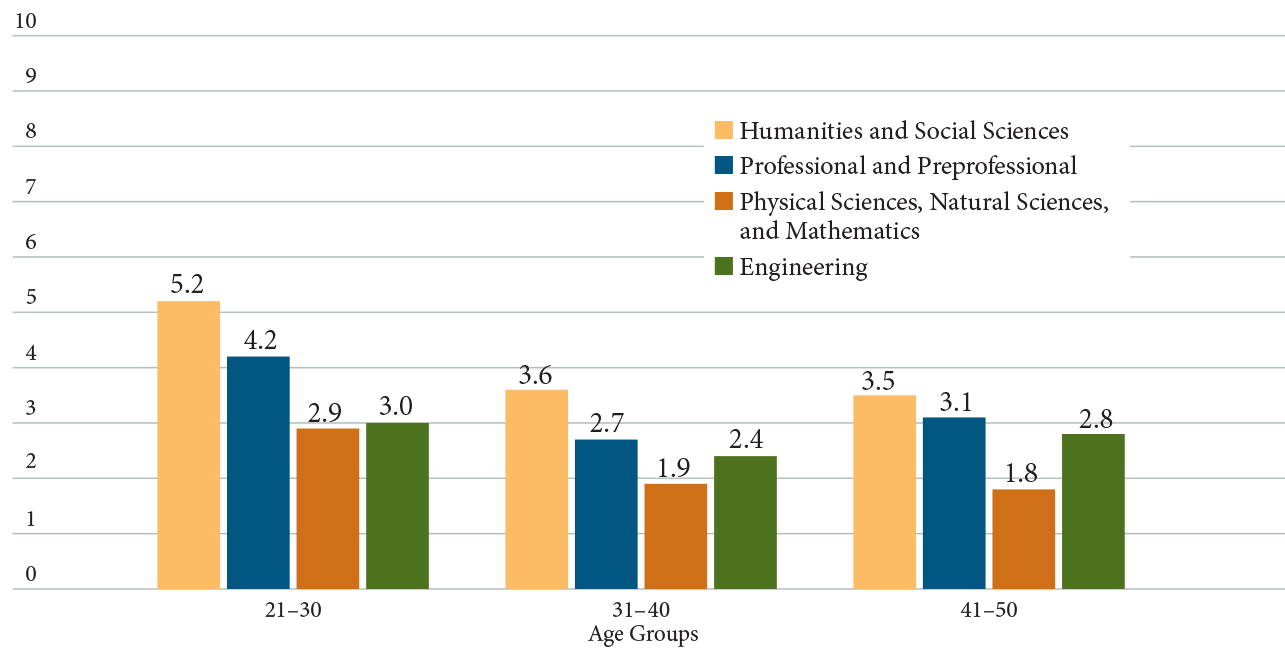 Source: How Liberal Arts and Sciences Majors Fare in Employment. 2013
Percentages of Graduates in Top 5 Professions
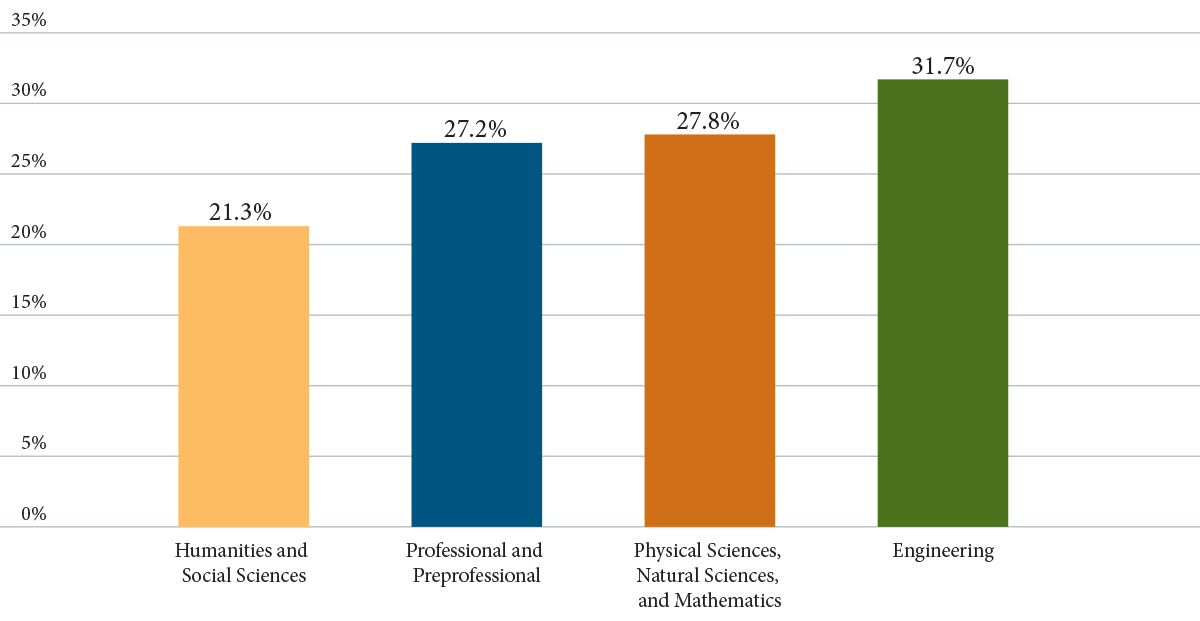 Source: How Liberal Arts and Sciences Majors Fare in Employment. 2013
College Graduates in Education and Social Services Professions (2010-11)
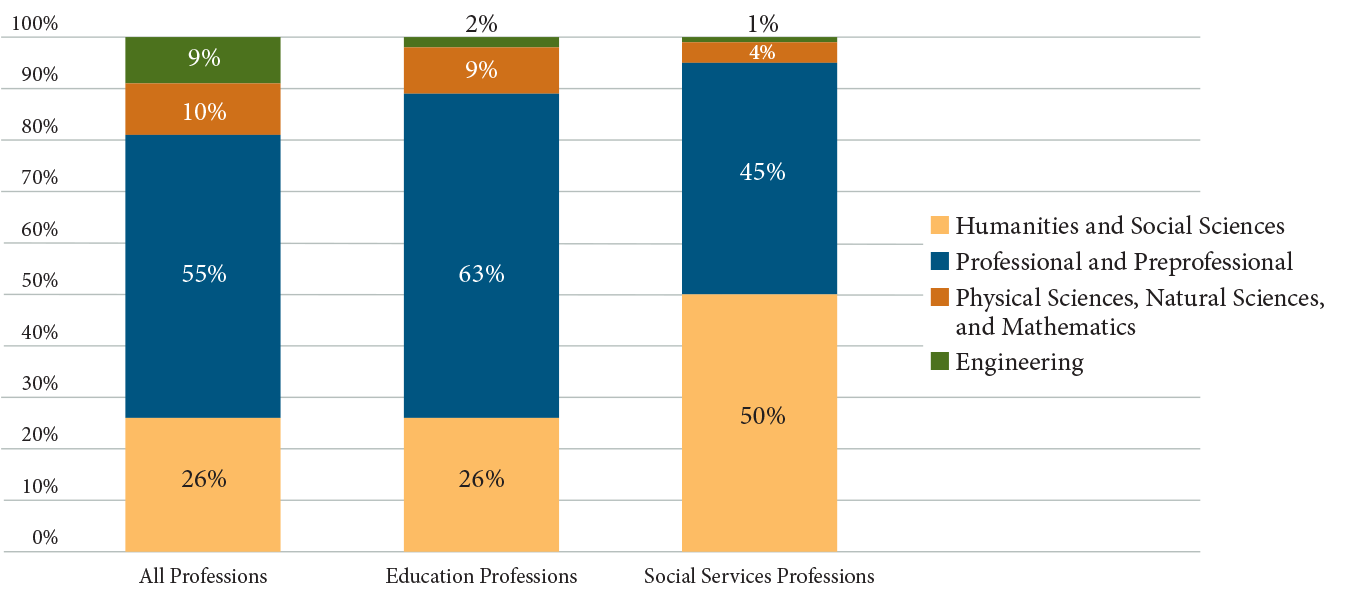 Source: How Liberal Arts and Sciences Majors Fare in Employment. 2013
Note: For this study, the category of “social services professions” includes counselors; social workers; social and human/community service assistants, managers, and specialists; clergy and other religious workers; and similar categories.
Women Overrepresented in Education and Social Services Professions (2010-2011)
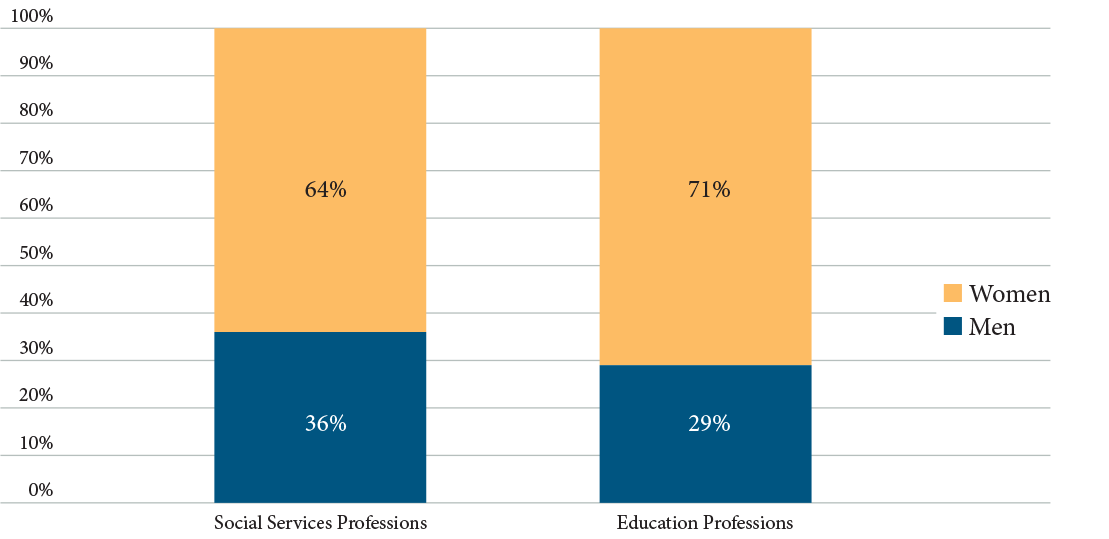 Source: How Liberal Arts and Sciences Majors Fare in Employment. 2013
Note: For this study, the category of “social services professions” includes counselors; social workers; social and human/community service assistants, managers, and specialists; clergy and other religious workers; and similar categories.
Percentage of Men and Women Ages 21-40 with Four-Year Degrees (2010-2011)
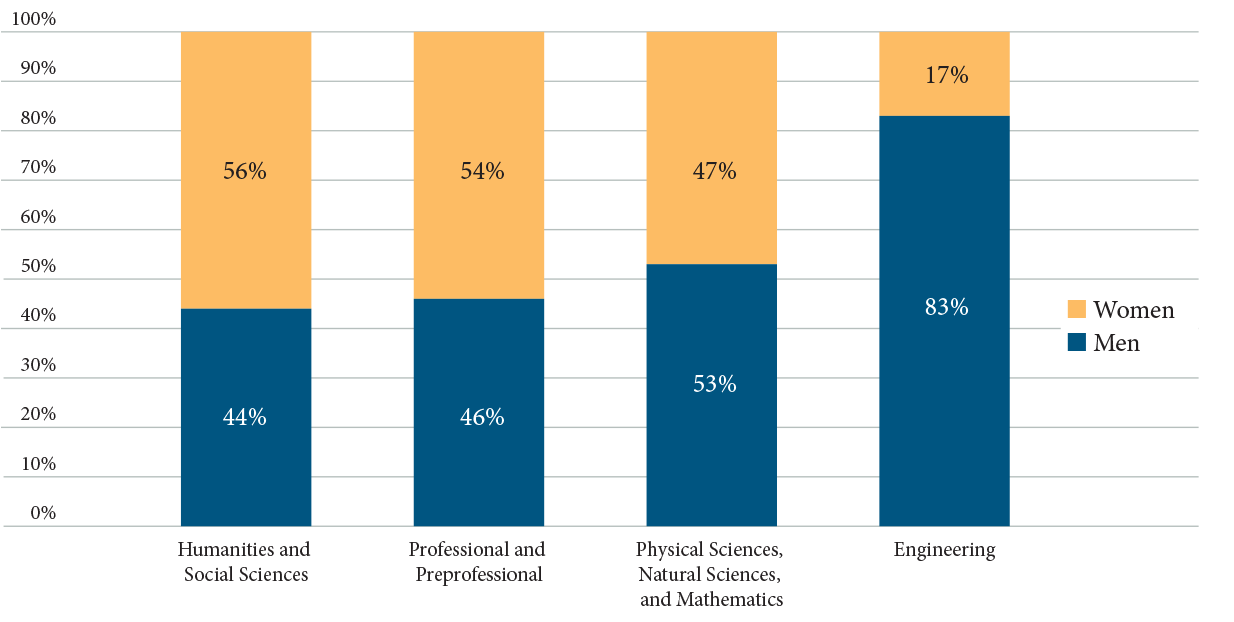 Source: How Liberal Arts and Sciences Majors Fare in Employment. 2013